Crisis Communications: Preparation is Key
Executive farm Management Program
Anissa Davenport, Managing Partner, Possibility Partners
February 4, 2025
What is Crisis Communications?
A crisis is a significant threat to operations that can have negative consequences if not handled properly, generally resulting in:
Financial loss
Reputation loss
Public safety
Source: InstituteforPR.org/crisismanagementandcommunications
The Media May Know Before You Do
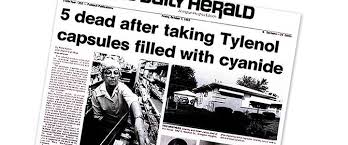 Johnson & Johnson – Tylenol Crisis
Robert Andrews, J&J’s Assistant PR Director recalled how "We got a call from a Chicago news reporter. He told us that the medical examiner there had just given a press conference - people were dying from poisoned Tylenol. He wanted our comment. As it was the first knowledge we had here in this department, we told him we knew nothing about it. In that first call we learned more from the reporter than he did from us."
Johnson & Johnson Chairman James Burke swiftly formed a seven-member strategy team, guiding them to answer two questions: “How do we protect the people?” and “How do we save the product?”
-Skogrand PR Solutions Tylenol Case Study
-PR Week,  October 2015
Are You Prepared for a Crisis?
Do you have an internal communication strategy?
Are you able to reach employees, customers, strategic partners with updates and changes?
Do you have dedicated team member to handle communications and/or operational risk?
Do you have a plan to manage when when employee turnover or when employees are out sick?
What is included in a crisis communication plan?
Mission, Vision, Values, Purpose
Objectives and Strategies
Roles and Responsibilities
Activation Plan
Resource Inventory
Templates and Tools to Get Started
Are you ready for a  crisis?
What Makes a Crisis Communications Plan Successful?
Prevention & Planning
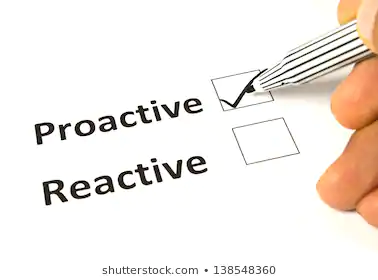 Do your employees know your company’s mission/purpose?  Values?
How would you define your culture?  
Would your employees report things they see?
Do they feel safe speaking up?
Do they feel a sense of ownership in your company?
What can go wrong?
How likely will it happen?
What damage can result?
[Speaker Notes: Conducting a Proactive Assessment will help you with your agility and quickness]
Agility & Responsiveness
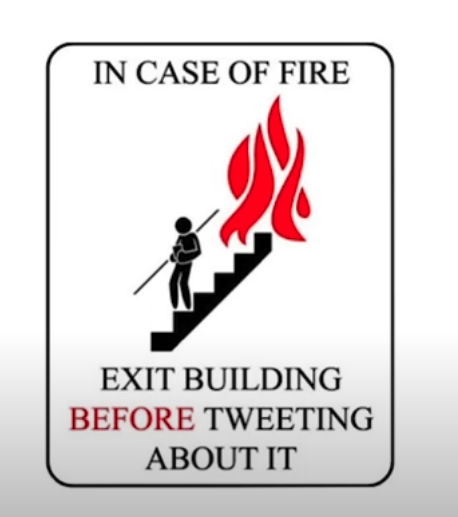 If you don’t tell your story, someone will tell it for you
24/7 real-time news cycle
Social Media – Facebook, Instagram, Twitter, Snap Chat, LinkedIn and more
Online news channels
Smart phones with cameras and videos
Apps
Expertise & Resources
Do you have the resources and expertise to handle this crisis/issue internally? 
Do you need outside assistance?  If so, do you know who to call?
Who in your company is the expert on the matter at hand?
Do you have your Mission, Vision and Values articulated?  What is your brand promise?
Who in your organization has experience talking to the media?
Messaging that aligns and reinforces your mission, vision, values and brand
Messaging that aligns and reinforces your mission, vision, values and brand
[Speaker Notes: Stakeholders include:  customers, regulatory bodies, partners, vendors, public, media]
Choosing the Right Spokesperson
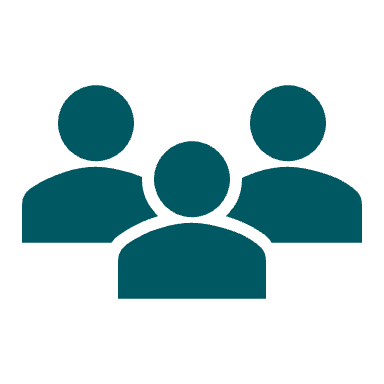 Ideally, someone who has been trained as a spokesperson or who has had media training.
Other questions to consider:
Is this person an expert on the matter?
Does this crisis require the head of the organization to respond or would it be better to have a subject-matter expert? 
Can this person speak on behalf of our company?
Spokesperson Best Practices
Transparency and Accountability
[Speaker Notes: Take responsibility for what went wrong
Be accurate and consistent
If you don’t tell your story, someone else is likely to do so (social media)


Important for employees and the public to see leadership]
Preparing for an Unexpected Crisis
[Speaker Notes: When something unexpected goes wrong (Deepwater Horizon Oil Spill, Facebook IPO)]
WorkshopPart 1
Applying the Case Study
What crisis is the Brown Family facing?
How should they respond? Is not responding an option? Why or why not? 
What questions could the media ask? 
If they respond to the media, what should they include in their response? What should they NOT include?
What form of communication (spokesperson, statement, etc.) should they use?  
What other concerns should they anticipate during a crisis?
WorkshopPart 2
Apply the Case Study
How do you currently educate/communicate/create meaning around your company’s purpose/mission/vision/values/brand? 
Risk assessment: How do you identify risks in your organization? What can go wrong? What keeps you up at night? List the top five areas of concern.
 For each issue listed, determine how likely will it happen? 
You may want to use a ranking system and have several key members score the likelihood.  Ex:  1 - very unlikely, 2 - unlikely, 3 - possible, 4 - likely, 5 - very likely  
	For each issue, determine what damage could result.
Appendix
Anissa Davenport, Founder & Managing Partner Possibility Partners
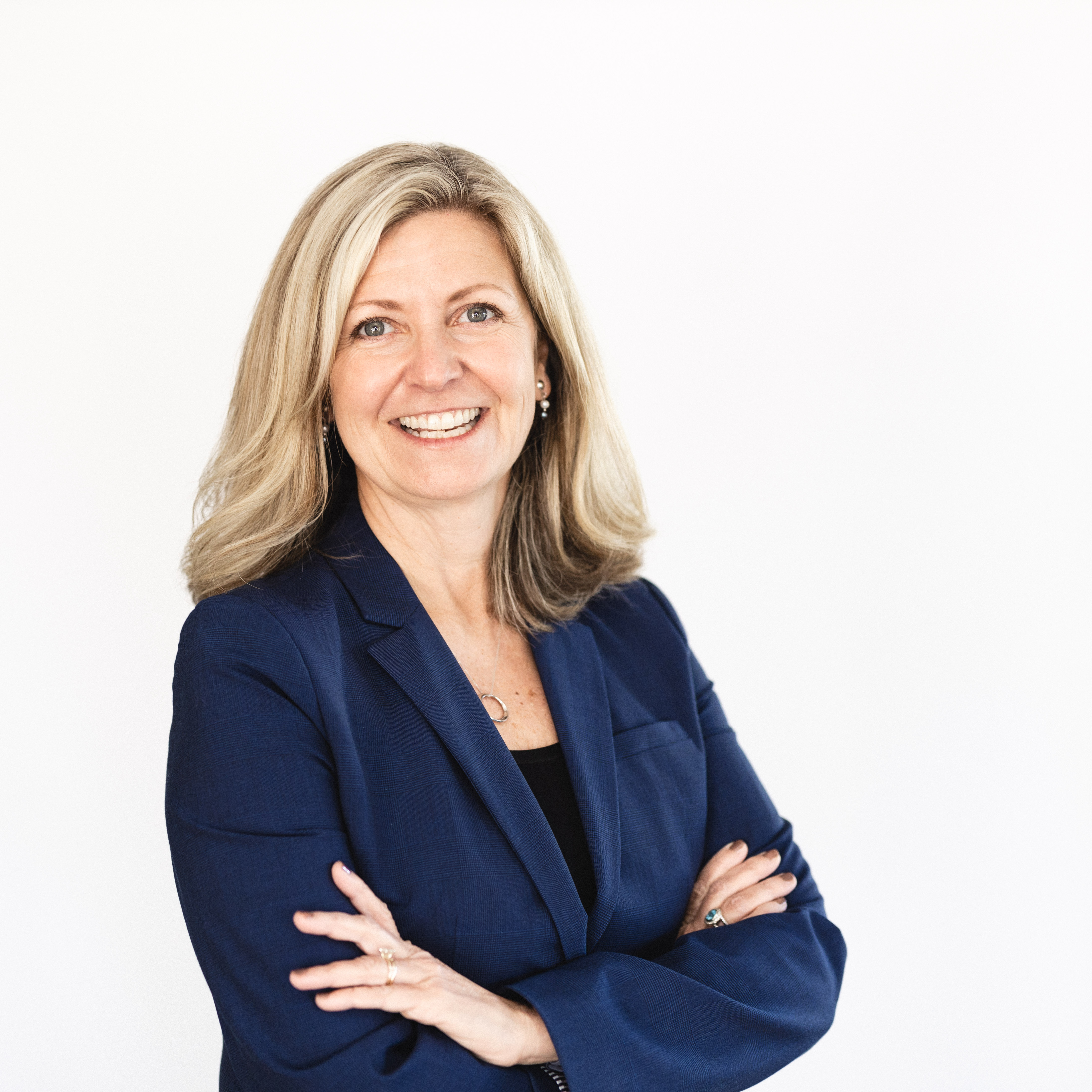 Anissa has worked for more than 25 years in various business sectors focused on strategically growing businesses through branding, marketing, communications, innovation and customer experience. She has a unique ability to develop both strategic plans for growth, development and innovation while also focusing on pragmatic delivery of results and execution. She has a passion for coaching and developing others and maximizing the potential of organizations and is known for her contagious curiosity. As a coach and consultant,  she has a passion for helping organizations and individuals unleash their potential and discover solutions that once seemed unreachable. 

Roles:
Chief Strategic Development and Chief Marketing Officer for Vidant Health
President, Eye Integrated – marketing & web development firm
Account Executive, Royal Caribbean Cruise Lines, Hardee’s Food Systems

Industry experiences: Healthcare, Pharmaceuticals, Chemicals, Finance, Hospitality, Retail, Fast Food
Video Links
What Not To Do…..
https://www.youtube.com/watch?v=64647pQ7vsA
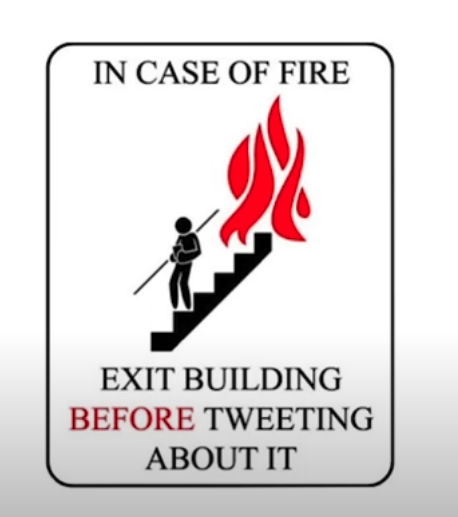 The Secret to Successful Crisis Management in the 21st Century - Melissa Agnes TEDx Talk
https://www.youtube.com/watch?v=VQGEPEaEWtg
Possibility Partners